فصل هشتم : «حسابرسی حساب های دریافتنی و اسناد دریافتنی و فروش»
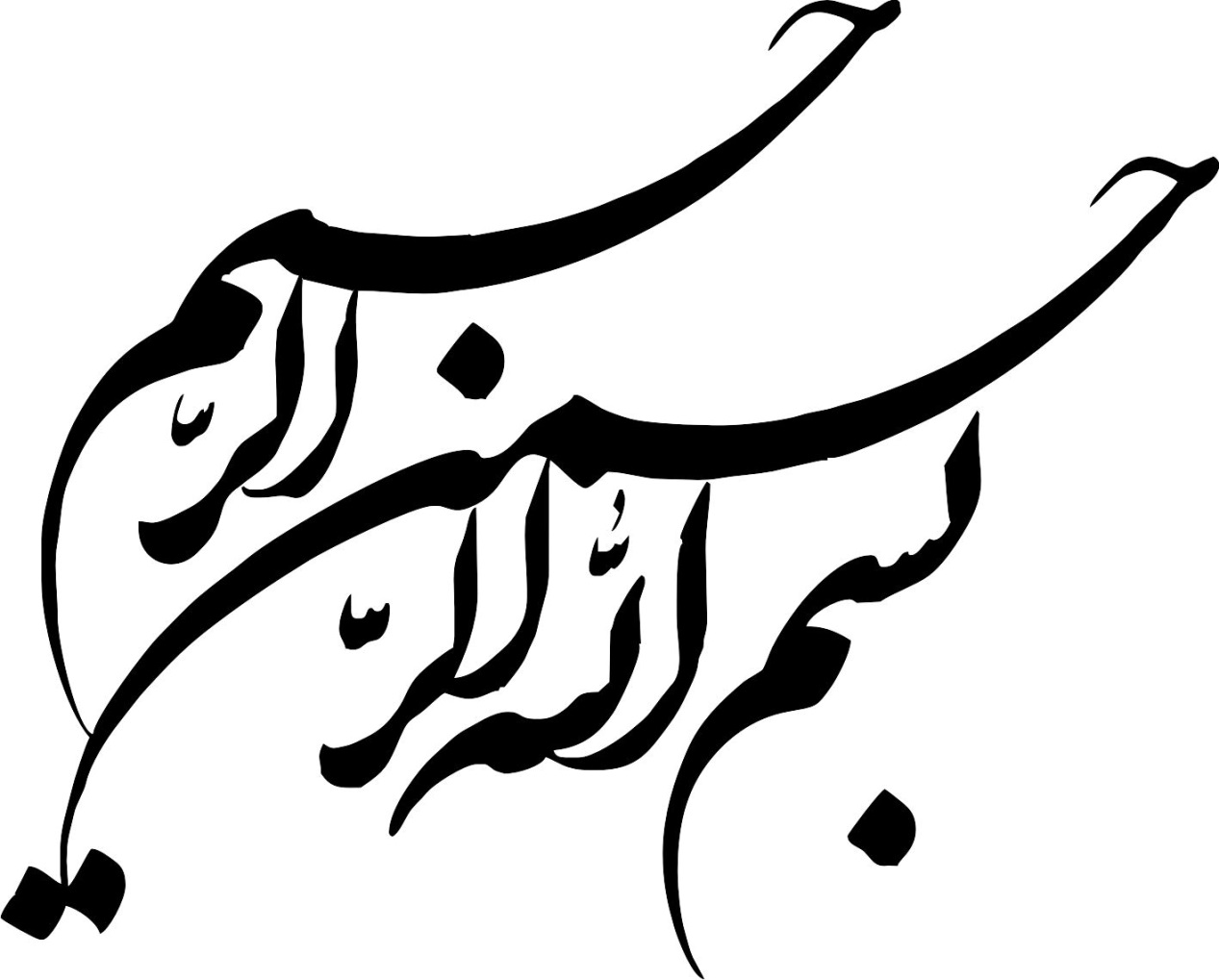 تعریف حساب های دریافتنی
حسابهای دریافتنی نشان دهنده مطالبات واحد تجاری از اشخاص و شرکت ها می باشد. این حساب ممکن است از فروش کالا یا ارائه خدمات، پرداخت مساعده، پرداخت وام یا مواردی از این قبیل ایجاد شود.
حسابرسی پیشرفته
تعریف اسناد دریافتنی
اسناد دریافتنی اوراقی است که به موجب آن بدهکاران متعهد می‌شوند مبلغ معینی را در موعد معینی در وجه حامل یا فرد مشخصی بپردازند. حساب‌های دریافتنی نماینده مطالبات واحد از بدهکاران است که در نتیجه فروش مواد یا ارائه خدمات به‌طور نسیه ایجاد شده‌اند و رسمیت آن‌ها از اسناد دریافتنی کمتر است.
حسابرسی پیشرفته
نوع ماهیت حساب های دریافتنی و اسناد دریافتی
حسابرسی پیشرفته
اهداف حسابرسان
حسابرسی پیشرفته
مراحل کار در فروش نسیه
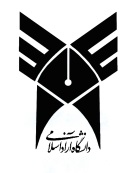 حسابرسی پیشرفته
کنترل های داخلی مربوط به فروش نسیه
مسئولیت هایی که در فروش نسیه باید از هم تفکیک شوند
حسابرسی پیشرفته
کنترل های داخلی مناسب برای حساب های دریافتنی
حسابرسی پیشرفته
کنترل های داخلی مناسب در مورد اسناد دریافتنی
حسابرسی پیشرفته
برنامه ریزی
حسابرسی پیشرفته
حسابرسی پیشرفته
تأییدیه حساب ها و اسناد دریافتنی (وجود و مالکیت)
* یکی از قوی ترین شواهد حسابرسی تأییدیه بدهکاران است و اساسی ترین و مؤثرترین اقدام برای اثبات حساب ها و اسناد دریافتنی بوده و مدرکی است که در خارج از سازمان صاحب کار به وجود می آید یکی از جنبه های مهم تأییدیه حساب ها و اسناد دریافتنی تعیین درستی آدرس بدهکاران است.
تأییدیه بدهکاران
مثبت
منفی
حسابرسی پیشرفته
مقایسه تأییدیه مثبت و منفی
منفی
مثبت
عدم دریافت پاسخ به ندرت شواهد صریح و قابل ملاحظه ای را فراهم می آورد.
عدم دریافت پاسخ حسابرسان را نسبت به ضرورت پی جویی بیشتر هوشیار می کند.
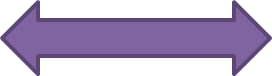 هزینه پایین
هزینه بالا
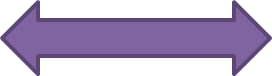 زمانی که تعداد حساب ها کم و احتمال اختلافات زیاد می باشد استفاده می شود.
زمانی که تعداد حساب ها زیاد و احتمال اختلاف کم باشد استفاده شود.
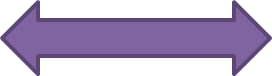 زمانی که ترکیب سطح ارزیابی احتمال خطر ذاتی و کنترل در ارتباط با حساب های دریافتنی پایین باشد.
زمانی که ترکیب سطح ارزیابی احتمال خطر ذاتی و کنترل در ارتباط با حساب های دریافتنی بالا باشد.
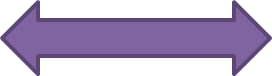 حسابرسی پیشرفته
حسابرسی ضمنی دریافتنی ها و فروش
حسابرسی پیشرفته
باتشکر از توجه شما